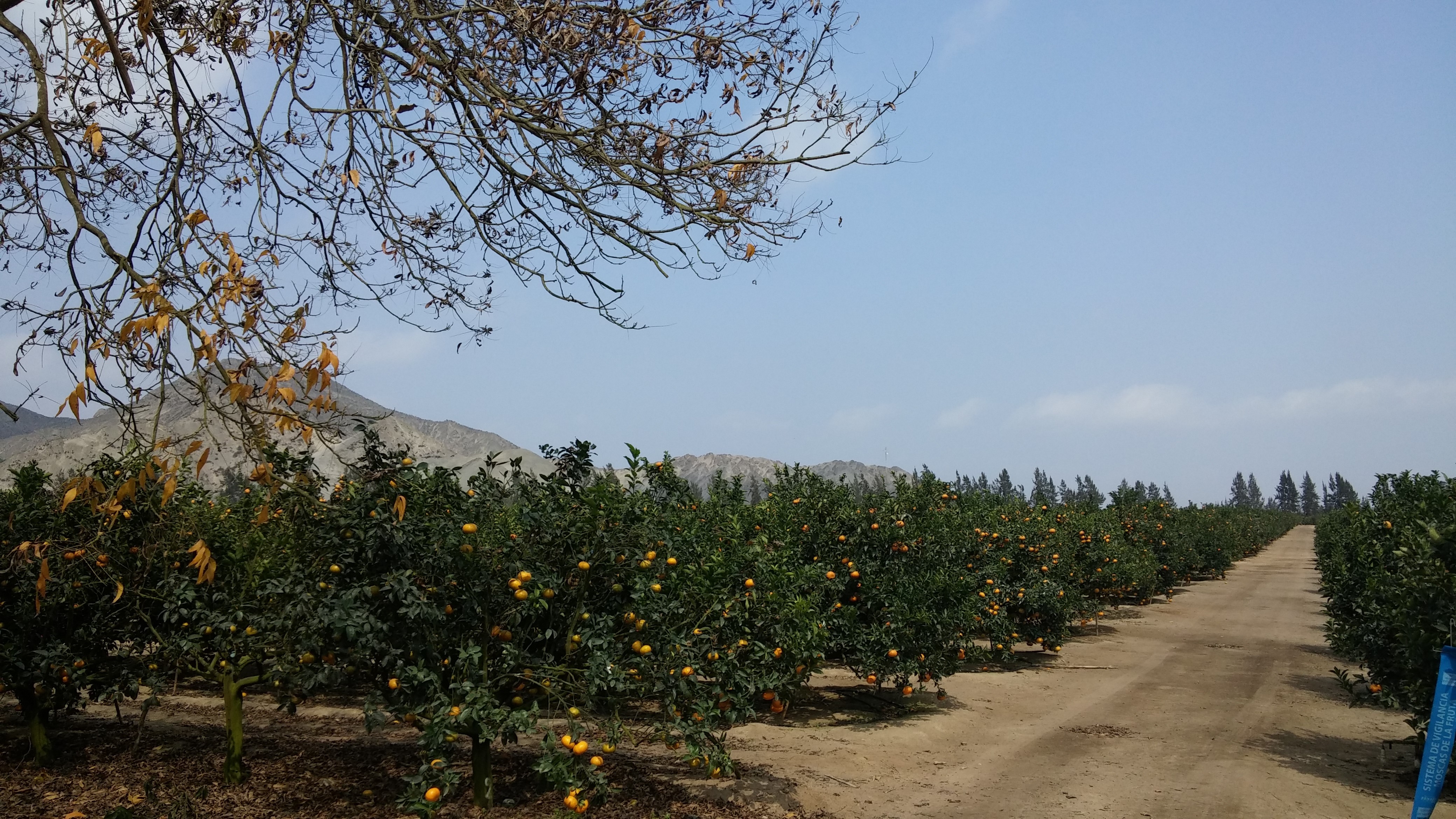 M&E y Teoría de Cambio en Agricultura
Lawrence Pratt 
BID-ALIDE -FIRA
Morelia, Michoacán
Noviembre del 2018
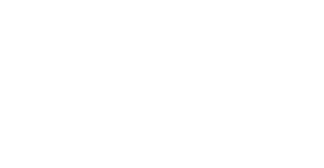 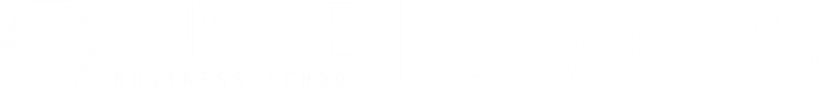 Agricultura – situación
Alto impacto ambiental 
cambio climático (20%+) (IPCC)
agua dulce (> 70%) (FAO)
biodiversidad (principal causa próxima de pérdida) (UICN)
Una de las principales causas de desertificación (UNCCD)
Pero...se require producir en los próximos 30 años la misma cantidad que produjimos durante 10 mil años  (WEF) 
Oficio de 40% de la población. 70% de los más pobres (Q5 BM).
”Business as Usual” no es una opción – escala, impacto, sec. primaria sufre
Cambios profundos y masivos. 
Necesidades de financimiento de billones (1012) ¡Oportunidades!
Parámetros - Agricultura Sostenible
Retos M&E en la agricultura
Muchos variables relevantes e importantes
Poco correlación entre grupos de variables
Externalidades y consecuencias no-intencionales (ej productividad corto versus largo plazo, control patógenos y riesgos)
Muchos factores exógenos (tiempo, clima, mercados, efecto intermediarios)
Heterogeniedad de la población – no existe productor ”típico” - ni siquiera ”promedio”. Tamaño, ubicación, tecnificación, técnicas, ...
¿Línea base?
Modelo causal es crítico -- MUCHA mitología acumulada que interfiere
Complejo y costoso => estrategias para ”simplificar”
El mercado y la competencia ya están definiendo criterios, pero variados
Teoría de Cambio y M&E
Fase de Evaluación – “Resultados”
Datos indicativos para éxito
Intenciones no valen
Comunicar ”impacto”
Fase de Monitoreo – ”Acciones”
Esfuerzos
Intenciones
Comunicar esfuerzos ”reales”
Ejemplo: Café- programa para productores
Hipótesis:
Mejoro la condición de mis proveedores productores de café pagando un sobreprecio por saco de café.

Temas:
¿Por buen desempeño? U otra característica?
¿A todos?
¿Cuánto?
USD/CHF	            Pagar sobre precio        Aumento $/kg recibido	Más rentables	    Mejoras condiciones
Programa financiamiento ”sobre-precio”
Comunicado de Prensa – Banco de Desarrollo
”El Banco de Desarrollo y MarcaGrande anuncian el éxito de primer ciclo del Programa de Café Sostenible. 6,150 productores PyMEs de café en tres zonas productoras recibieron más de USD1.7 millones en sobreprecio, así mejorando sus retornos económicos y su situación de vida...”
Café- situación productores
Hipótesis:
Mejorar la condición de mis proveedores productores de café pagando un sobreprecio por saco de café.

Temas:
Por buen desempeño? U otro característica?
A todos?
Cuánto?
USD/CHF	            Pagar sobre precio        Aumento $/kg recibido	Más rentables	    Mejoras condiciones
Café- situación productores
Hipótesis:
Mejorar la condición de mis proveedores productores de café pagando un sobreprecio por saco de café.

Temas:
Por buen desempeño? U otro característica?
A todos?
Cuánto?
Preguntas
¿La Teoría de Cambio está clara?
¿El Modelo Causal está bien?
USD/CHF	            Pagar sobre precio        Aumento $/kg recibido	Más rentables	    Mejoras condiciones
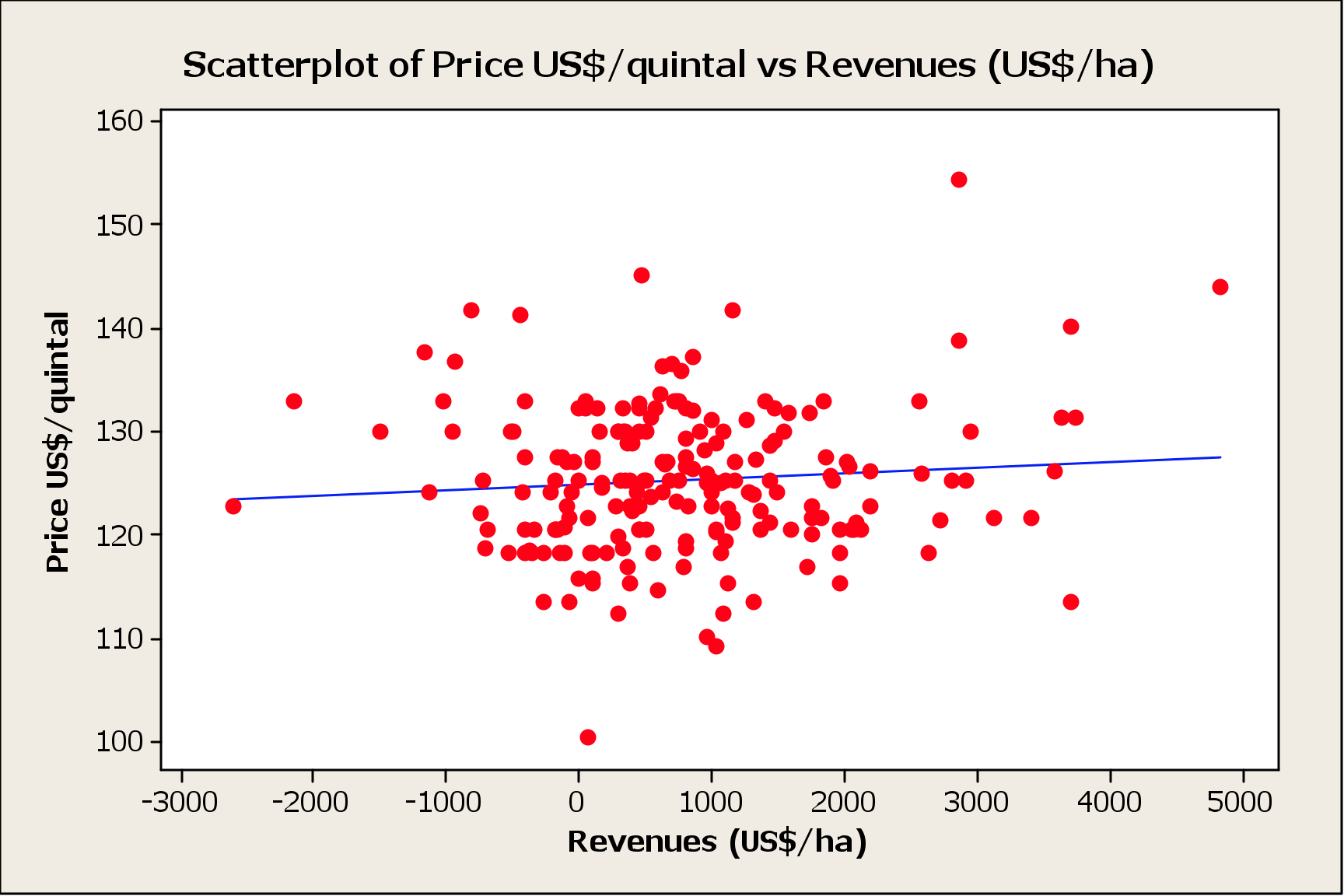 Colombia Harvest 2008-2009
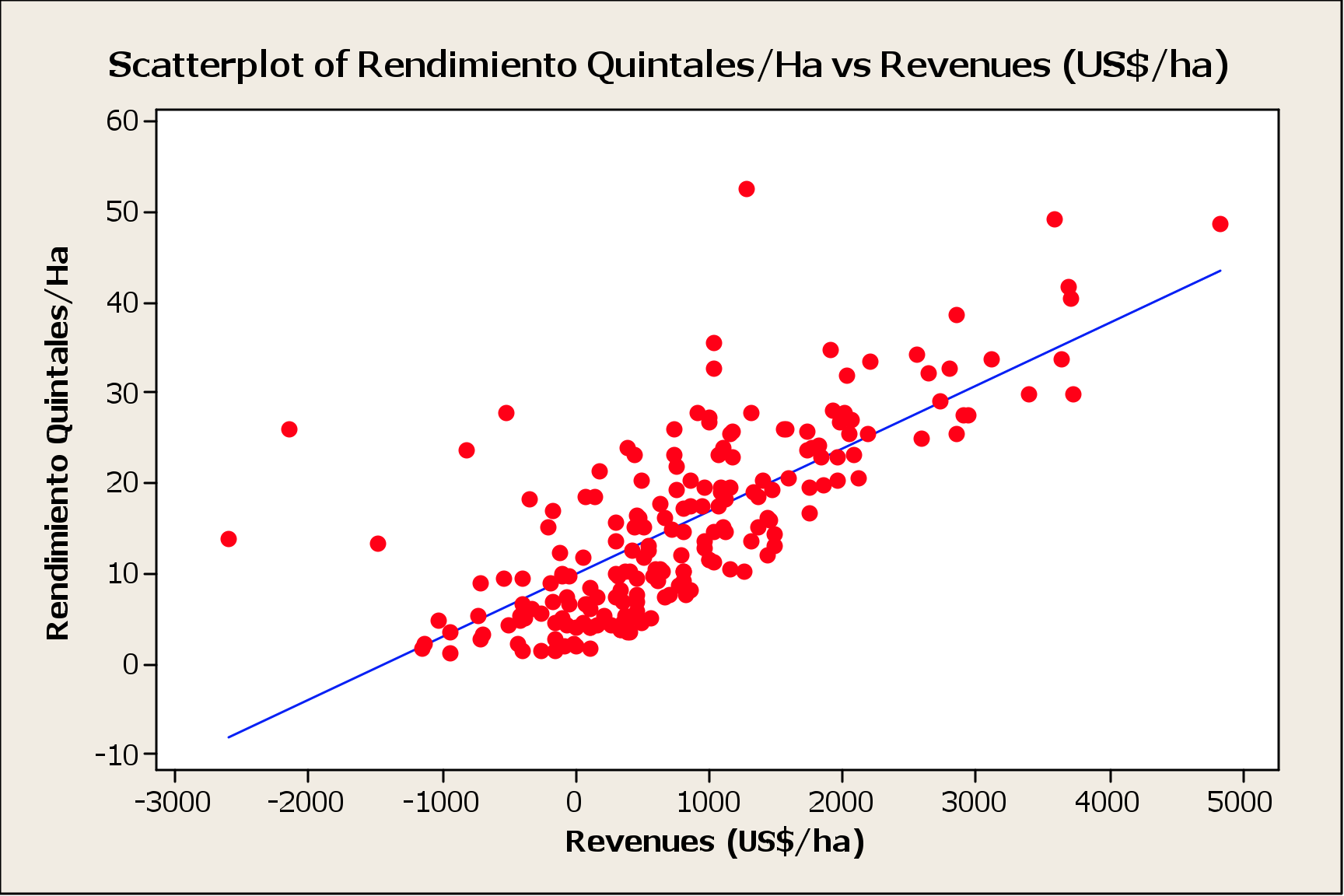 Colombia Harvest 2008-2009
Costos de Producción – Costa Rica 2016
Café- situación productores
Hipótesis:
Mejoro la condición de mis proveedores productores de café pagando un sobreprecio por saco de café.

Temas:
Por buen desempeño? U otro característica?
A todos?
Cuánto?
USD/CHF	            Pagar sobre precio        Aumento $/kg recibido	Más rentables	    Mejoras condiciones
Metas
Compromiso social
Protección Ambiental
Abastecimiento seguro
Ingresos productor
”La Caja Negra”
(compañía, o programa o cliente)
Resultados
Viabilidad económica de la finca
Impacto Socio-Económico
Productividad agrícola
Metas del Proveedor
Impacto ambiental
Crecimiento natural
Manejo de fincas
Lealtad del productor
Calidad del café
“Outputs”
Gestión de cumplimiento  con TASQ en finca
Cumplimiento
TASQ (AyS)
Cumplimiento
TASQ (CyP)
Impacto indirecto
Resultados de proyectos especiales
Productores nuevos se unen al programa
Cumplimiento con metas compartidas
Actividades
Comunicación a los agricultores
Lograr compromiso Compartido
Proyectos especiales
Capacitación de productores
Capacitación de agrónomos
Asignación de asistencia técnica
Entradas
Recursos humanos
Inversiones financieras
“Partnerships”
Metas
Compromiso social
Protección Ambiental
Abastecimiento seguro
Ingresos productor
”La Caja Negra”
(compañía, o programa o cliente)
Resultados
Viabilidad económica de la finca
Impacto Socio-Económico
Productividad agrícola
Metas del Proveedor
Impacto ambiental
Crecimiento natural
Manejo de fincas
Lealtad del productor
Calidad del café
“Outputs”
Gestión de cumplimiento  con TASQ en finca
Cumplimiento
TASQ (AyS)
Cumplimiento
TASQ (CyP)
Impacto indirecto
Resultados de proyectos especiales
Productores nuevos se unen al programa
Cumplimiento con metas compartidas
Actividades
Comunicación a los agricultores
Lograr compromiso Compartido
Proyectos especiales
Capacitación de productores
Capacitación de agrónomos
Asignación de asistencia técnica
Entradas
Recursos humanos
Inversiones financieras
“Partnerships”
Metas
Compromiso social
Protección Ambiental
Abastecimiento seguro
Ingresos productor
Resultados
Viabilidad económica de la finca
Impacto Socio-Económico
Productividad agrícola
Metas del Proveedor
Impacto ambiental
Crecimiento natural
Manejo de fincas
Lealtad del productor
Calidad del café
”La Caja Negra”
(compañía, o programa o cliente)
“Outputs”
Gestión de cumplimiento  con TASQ en finca
Cumplimiento
TASQ (AyS)
Cumplimiento
TASQ (CyP)
Impacto indirecto
Resultados de proyectos especiales
Productores nuevos se unen al programa
Cumplimiento con metas compartidas
Actividades
Comunicación a los agricultores
Lograr compromiso Compartido
Proyectos especiales
Capacitación de productores
Capacitación de agrónomos
Asignación de asistencia técnica
Entradas
Recursos humanos
Inversiones financieras
“Partnerships”
Metas
Compromiso social
Protección Ambiental
Abastecimiento seguro
Ingresos productor
Resultados
Viabilidad económica de la finca
Impacto Socio-Económico
Productividad agrícola
Metas del Proveedor
Impacto ambiental
Crecimiento natural
Manejo de fincas
Lealtad del productor
Calidad del café
”La Caja Negra”
(compañía, o programa o cliente)
“Outputs”
Gestión de cumplimiento  con TASQ en finca
Cumplimiento
TASQ (AyS)
Cumplimiento
TASQ (CyP)
Impacto indirecto
Resultados de proyectos especiales
Productores nuevos se unen al programa
Cumplimiento con metas compartidas
Actividades
Comunicación a los agricultores
Lograr compromiso Compartido
Proyectos especiales
Capacitación de productores
Capacitación de agrónomos
Asignación de asistencia técnica
Entradas
Recursos humanos
Inversiones financieras
“Partnerships”
Metas
Compromiso social
Protección Ambiental
Abastecimiento seguro
Ingresos productor
Resultados
Viabilidad económica de la finca
Impacto Socio-Económico
Productividad agrícola
Metas del Proveedor
Impacto ambiental
Crecimiento natural
Manejo de fincas
Lealtad del productor
Calidad del café
”La Caja Negra”
(compañía, o programa o cliente)
“Outputs”
Gestión de cumplimiento  con TASQ en finca
Cumplimiento
TASQ (AyS)
Cumplimiento
TASQ (CyP)
Impacto indirecto
Resultados de proyectos especiales
Productores nuevos se unen al programa
Cumplimiento con metas compartidas
Actividades
Comunicación a los agricultores
Lograr compromiso Compartido
Proyectos especiales
Capacitación de productores
Capacitación de agrónomos
Asignación de asistencia técnica
Entradas
Recursos humanos
Inversiones financieras
“Partnerships”
Metas
Compromiso social
Protección Ambiental
Abastecimiento seguro
Ingresos productor
Resultados
Viabilidad económica de la finca
Impacto Socio-Económico
Productividad agrícola
Metas del Proveedor
Impacto ambiental
Crecimiento natural
Manejo de fincas
Lealtad del productor
Calidad del café
“Outputs”
Gestión de cumplimiento  con TASQ en finca
Cumplimiento
TASQ (AyS)
Cumplimiento
TASQ (CyP)
Impacto indirecto
Resultados de proyectos especiales
Productores nuevos se unen al programa
Cumplimiento con metas compartidas
Actividades
Comunicación a los agricultores
Lograr compromiso Compartido
Proyectos especiales
Capacitación de productores
Capacitación de agrónomos
Asignación de asistencia técnica
Entradas
Recursos humanos
Inversiones financieras
“Partnerships”
Factores con influencia positiva sobre rendimiento
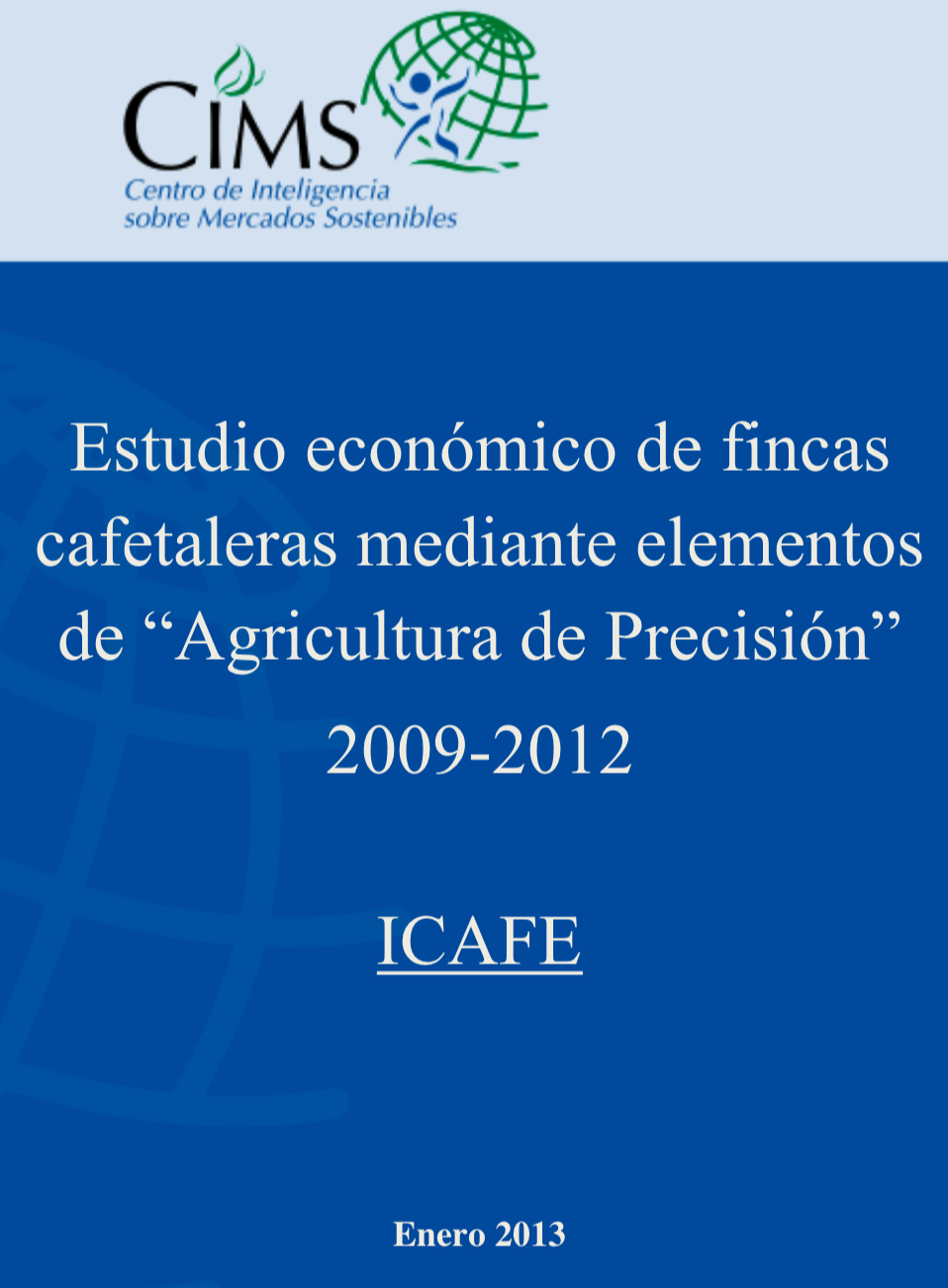 Metas
Compromiso social
Protección Ambiental
Abastecimiento seguro
Ingresos productor
Resultados
Viabilidad económica de la finca
Impacto Socio-Económico
Productividad agrícola
Metas del Proveedor
Impacto ambiental
Crecimiento natural
Manejo de fincas
Lealtad del productor
Calidad del café
“Outputs”
Gestión de cumplimiento  con TASQ en finca
Cumplimiento
TASQ (AyS)
Cumplimiento
TASQ (CyP)
Impacto indirecto
Resultados de proyectos especiales
Productores nuevos se unen al programa
Cumplimiento con metas compartidas
Actividades
Comunicación a los agricultores
Lograr compromiso Compartido
Proyectos especiales
Capacitación de productores
Capacitación de agrónomos
Asignación de asistencia técnica
Entradas
Recursos humanos
Inversiones financieras
“Partnerships”
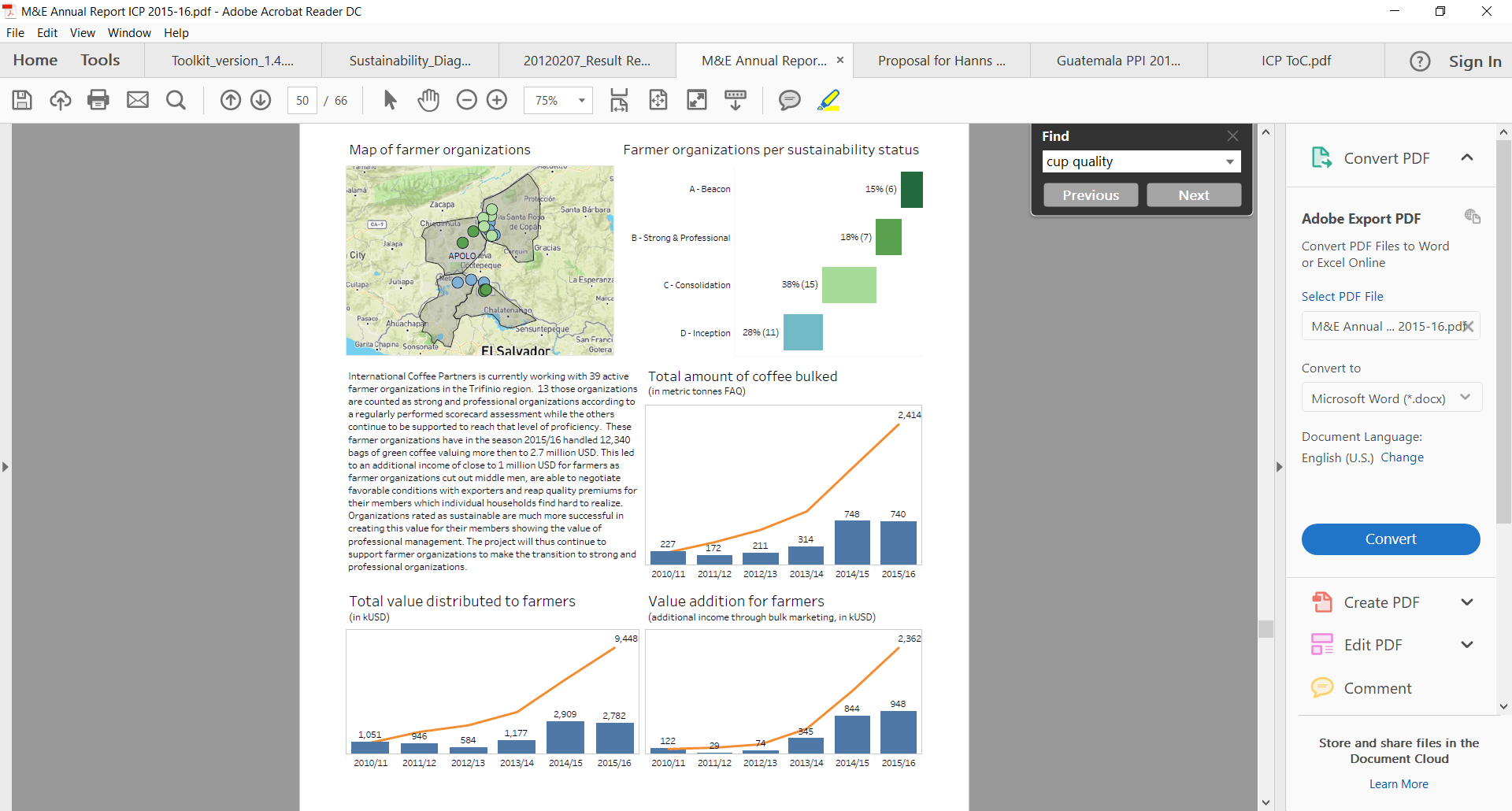 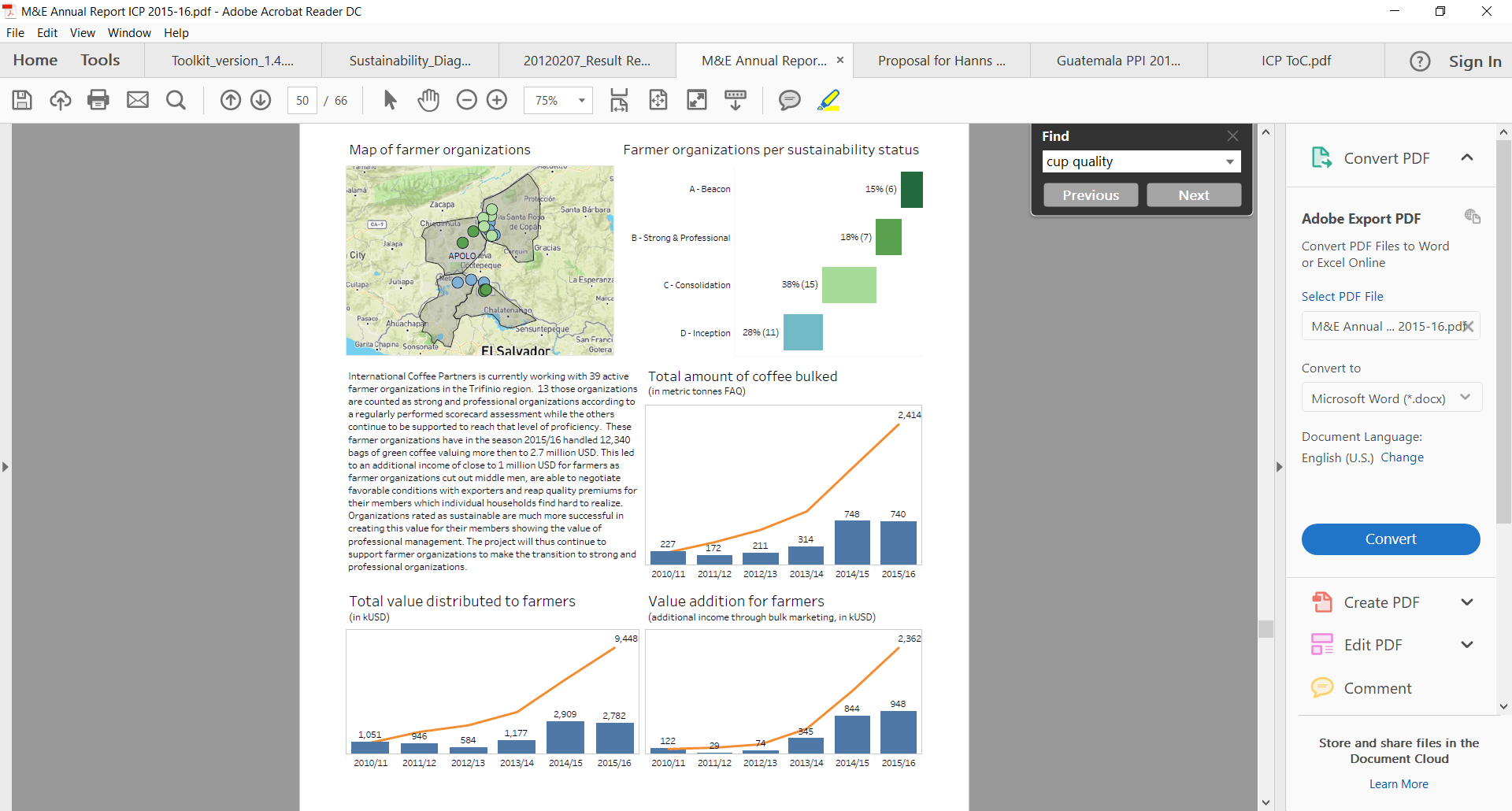 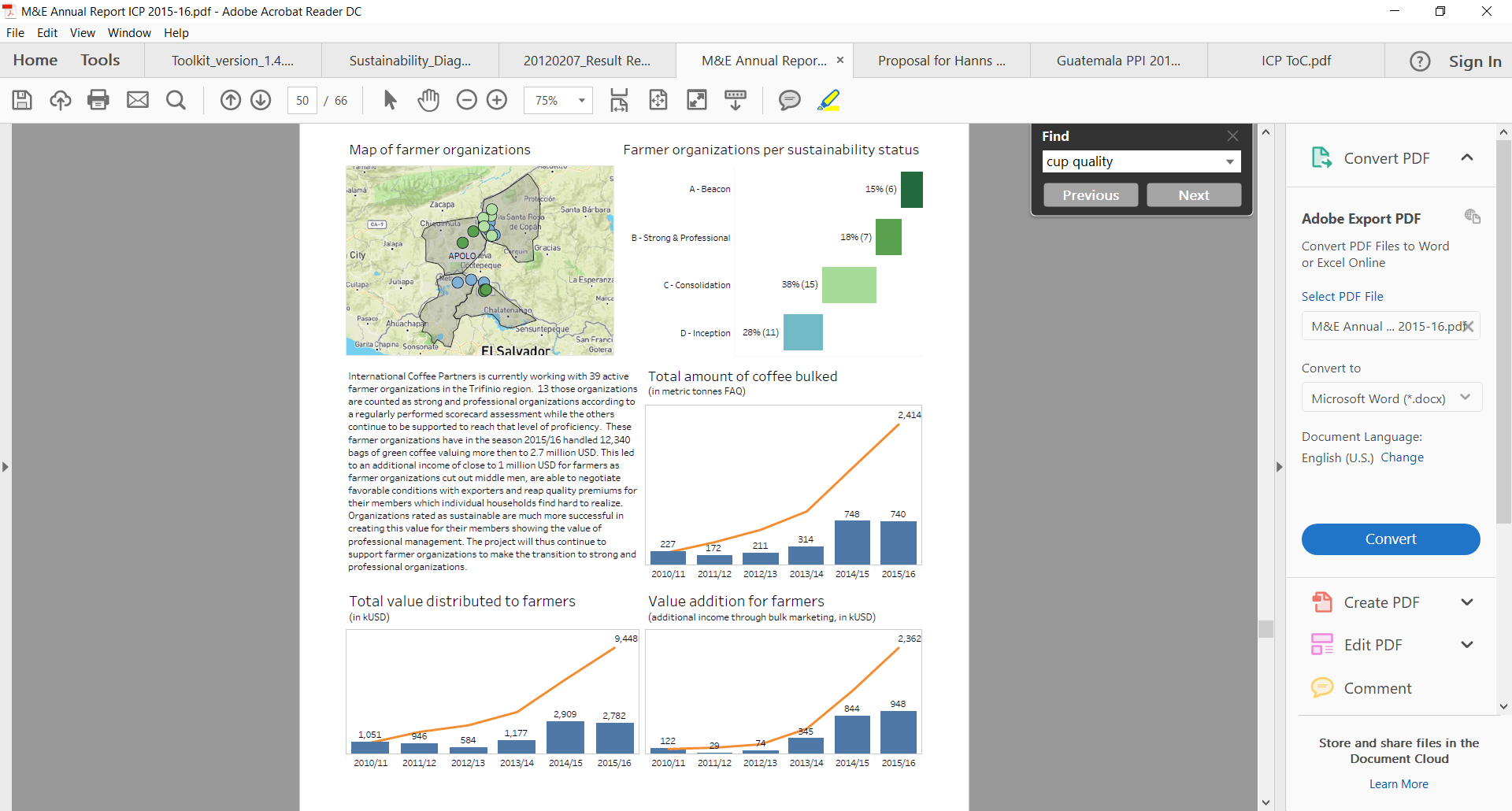 Avanzando hacia las metas
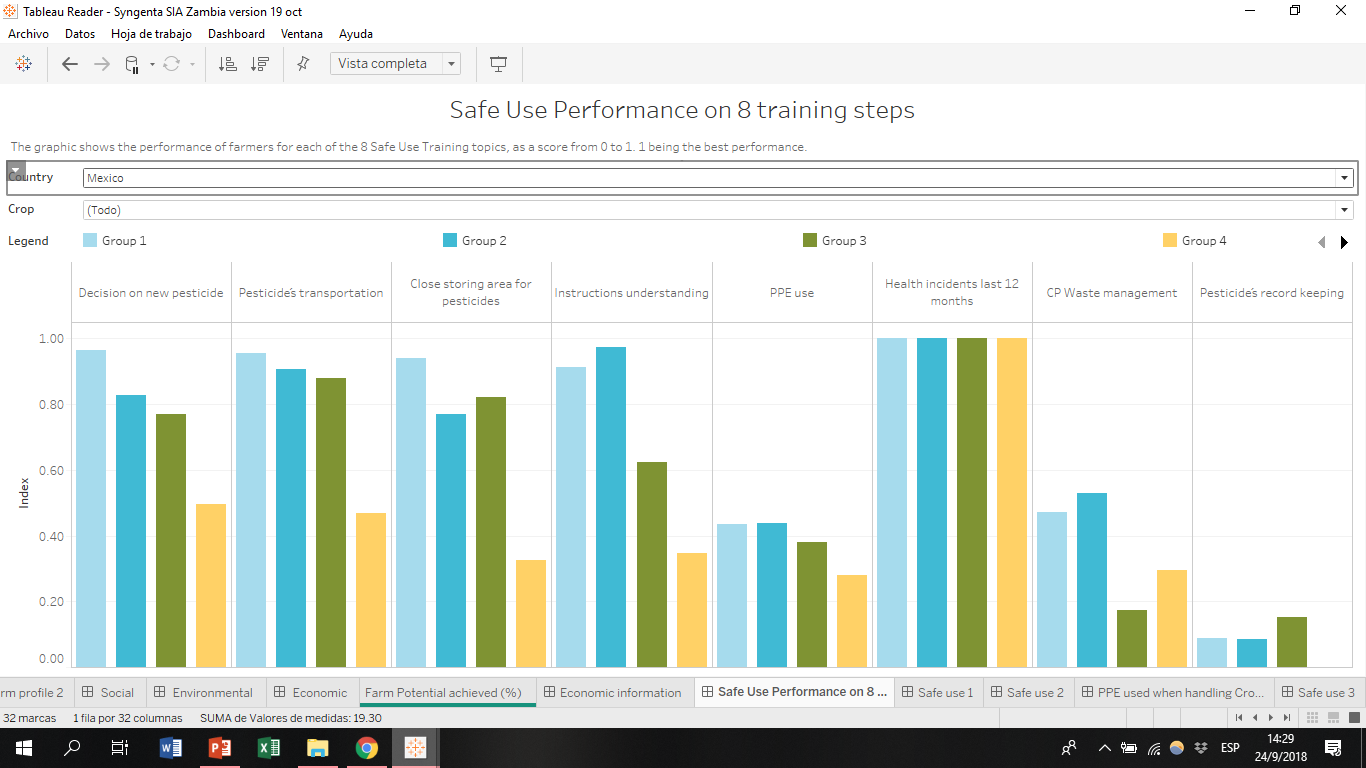 Uso de datos
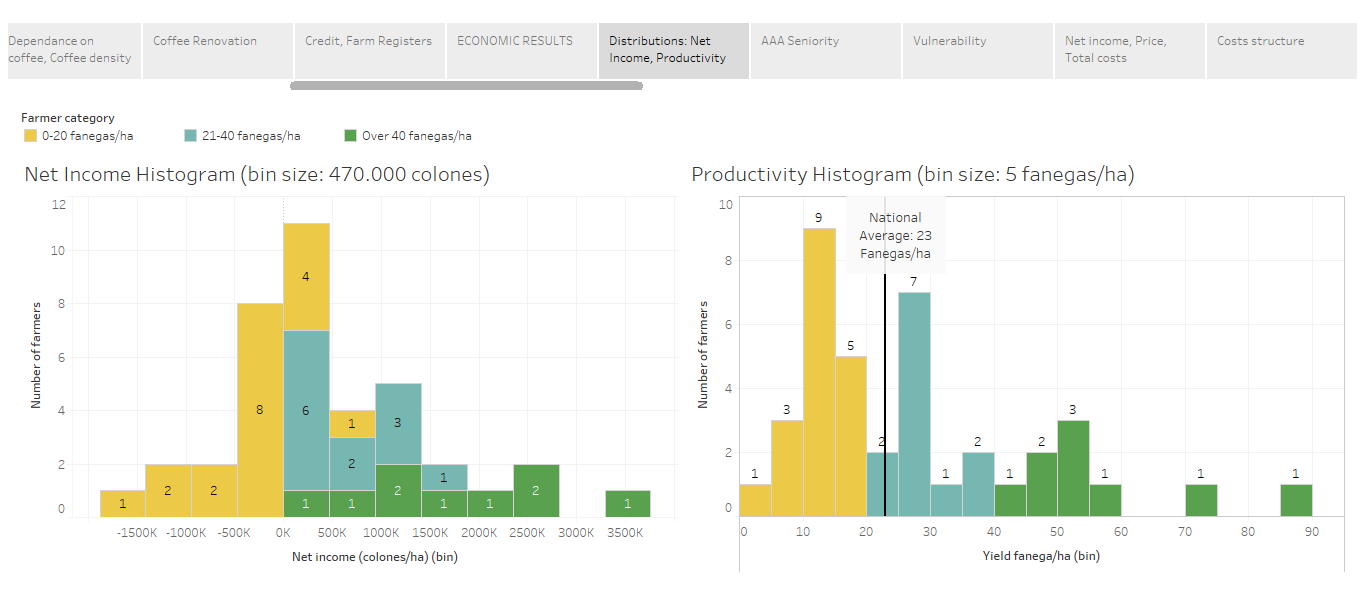 Entender ”público meta”
Trifinio KPIs Adopción & Rendimiento
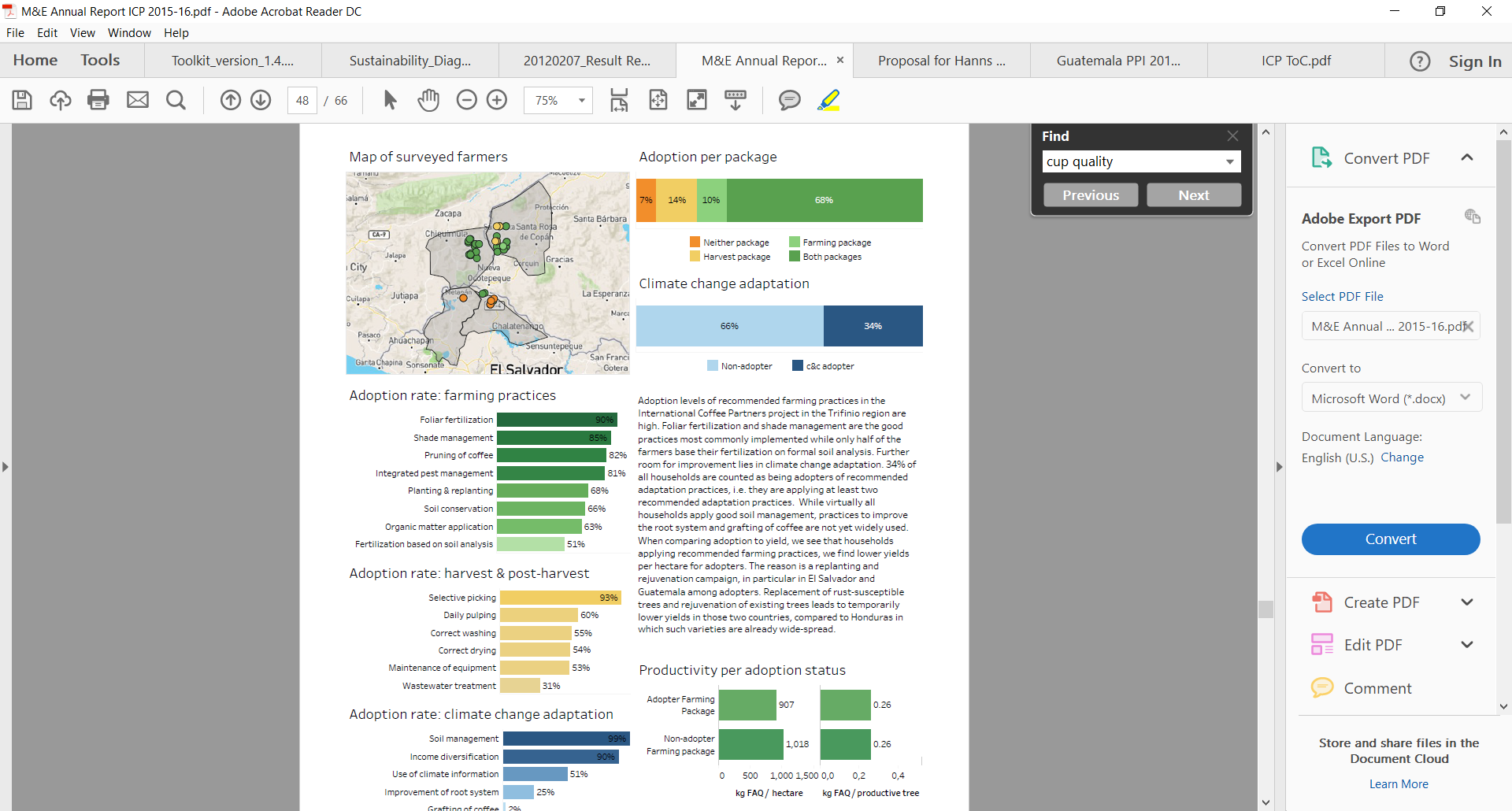 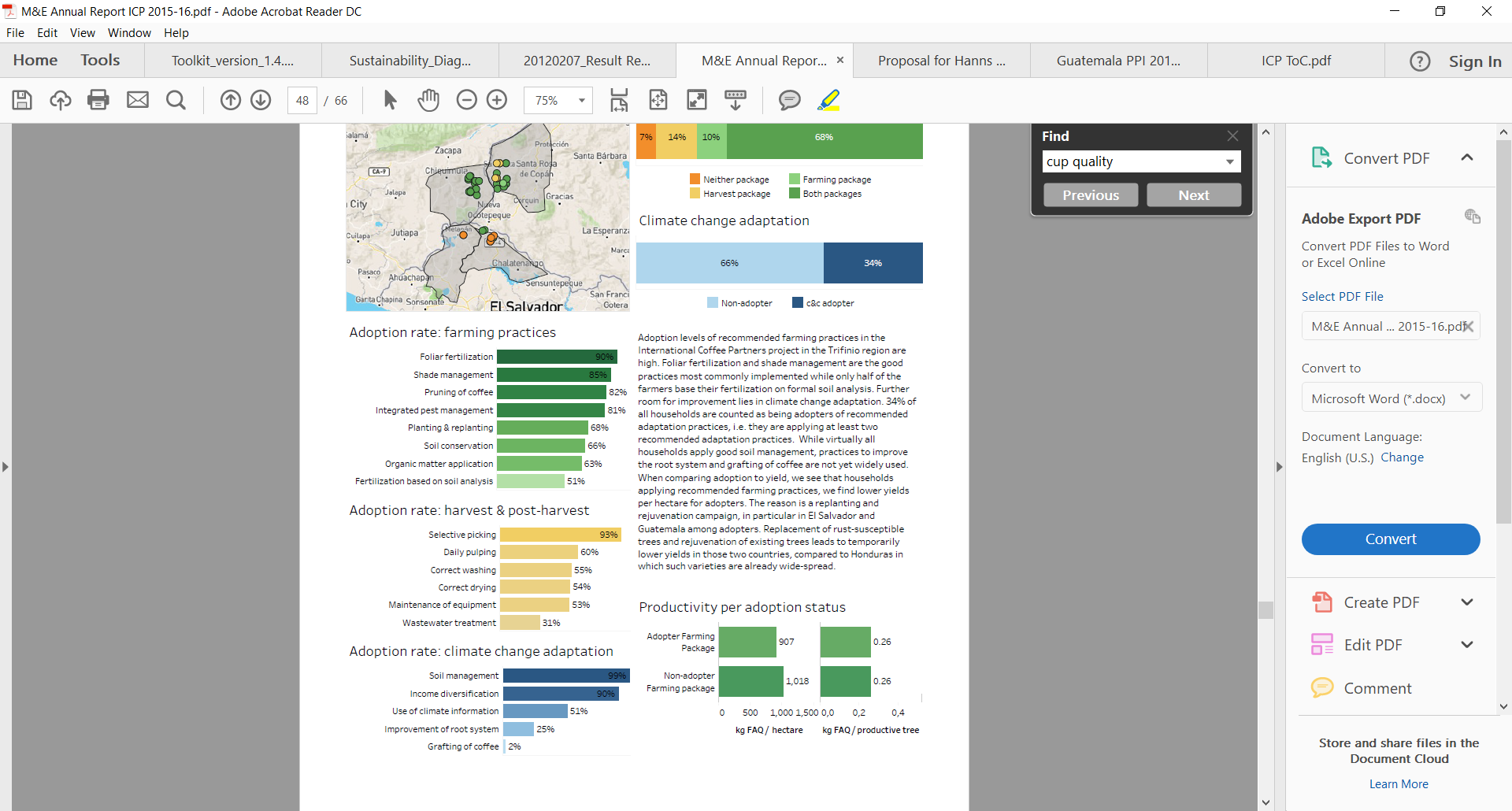 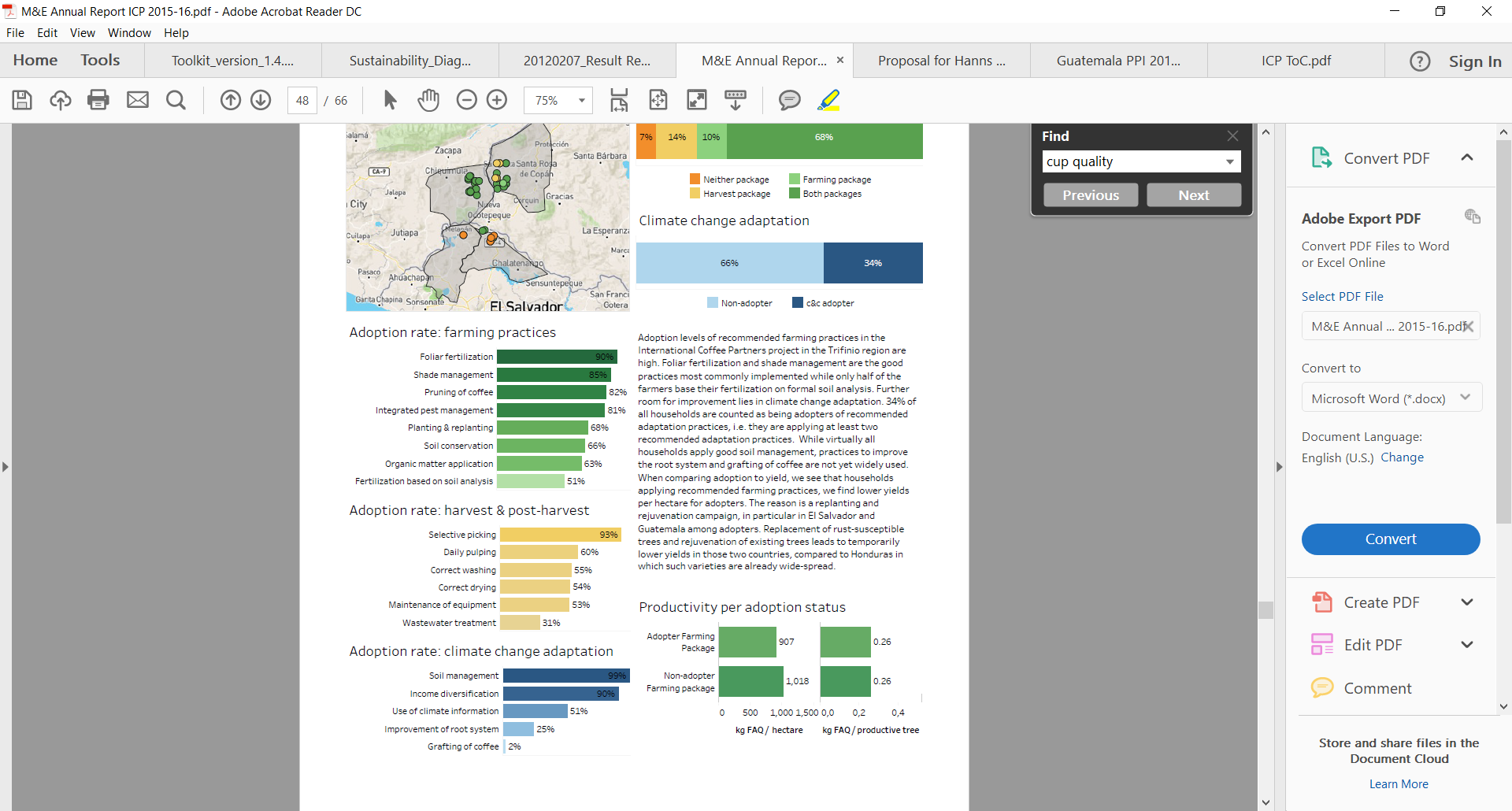 Trifinio KPIs Rentabilidad y Economía en Finca
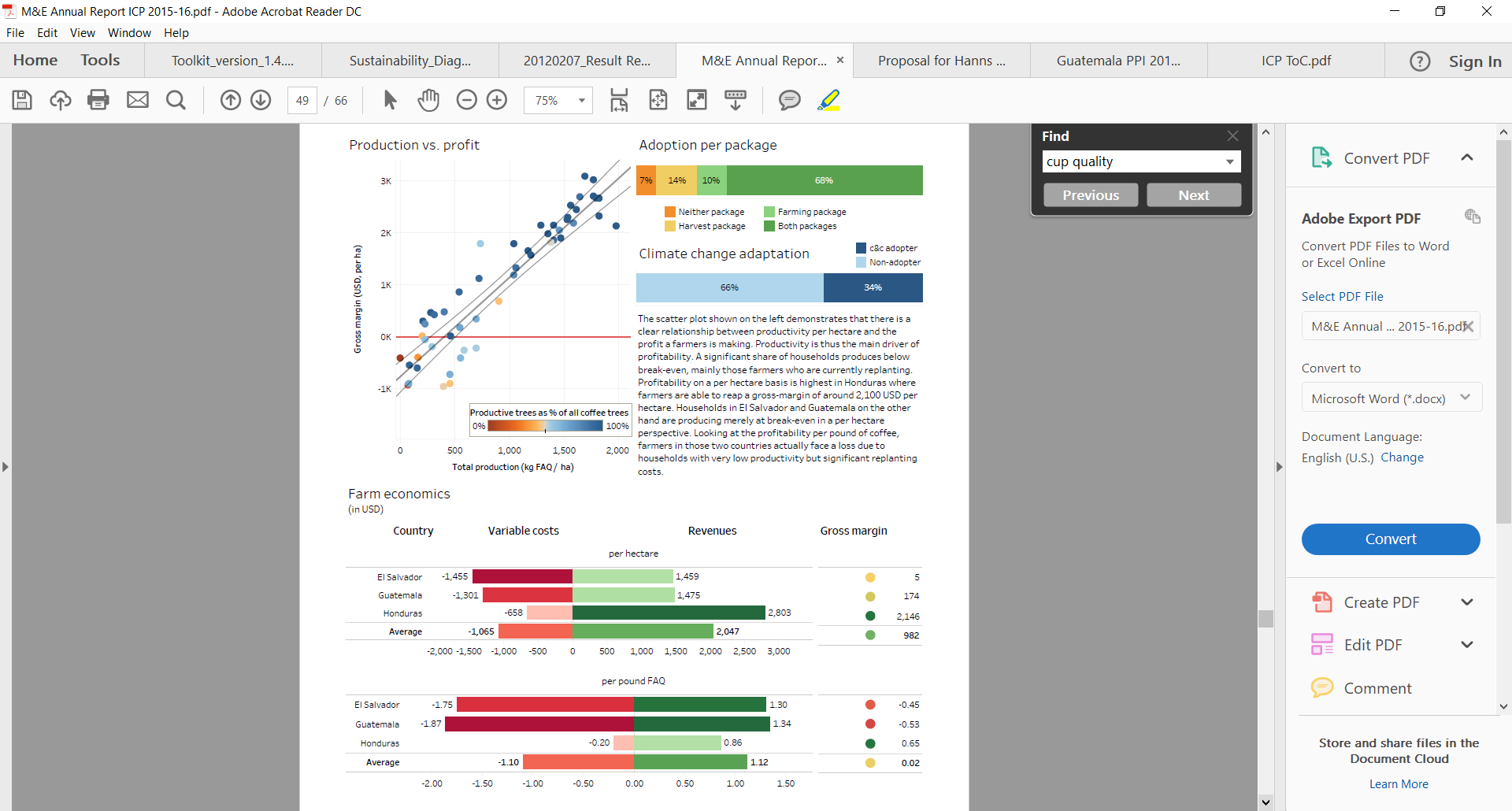 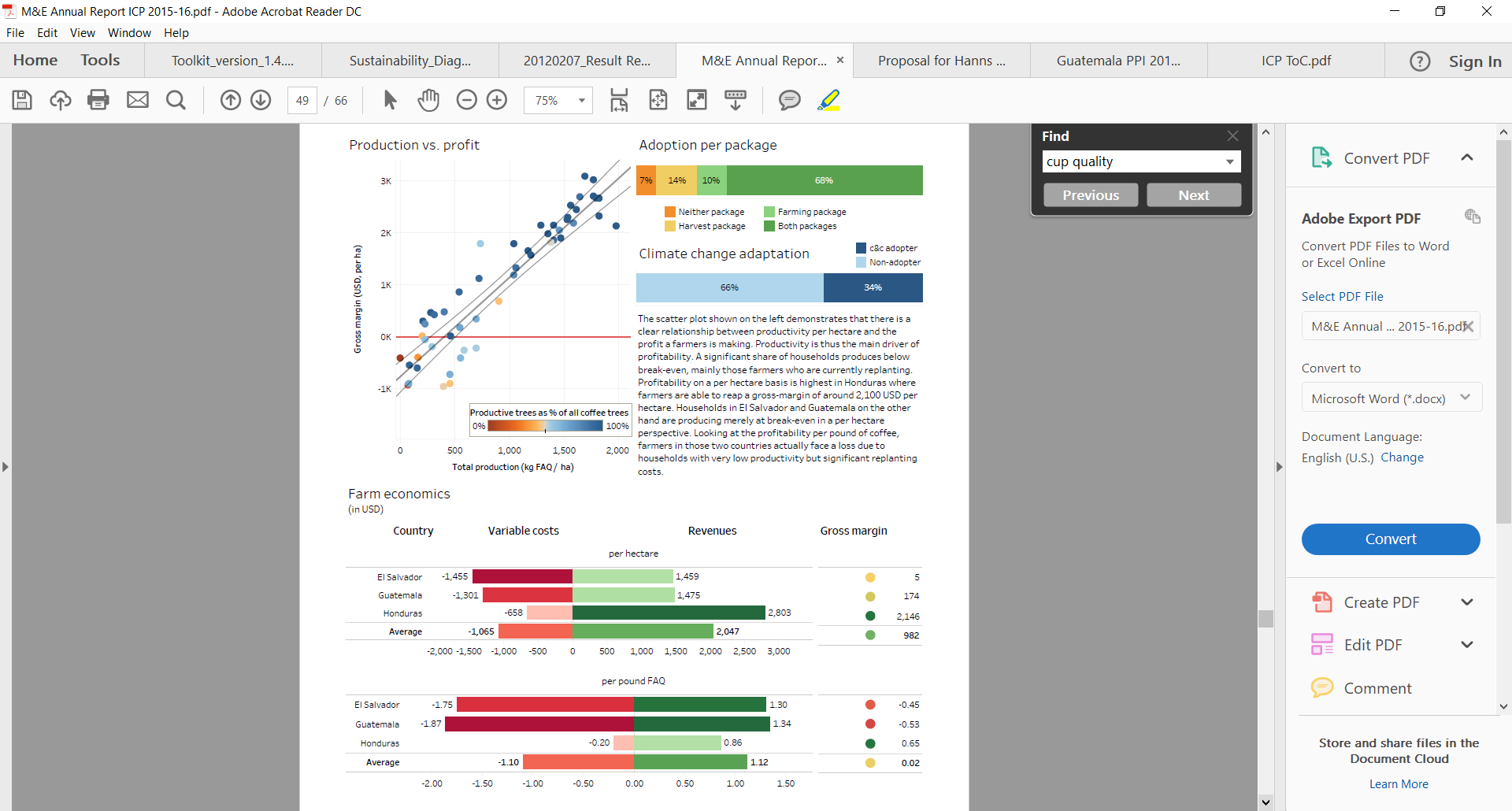 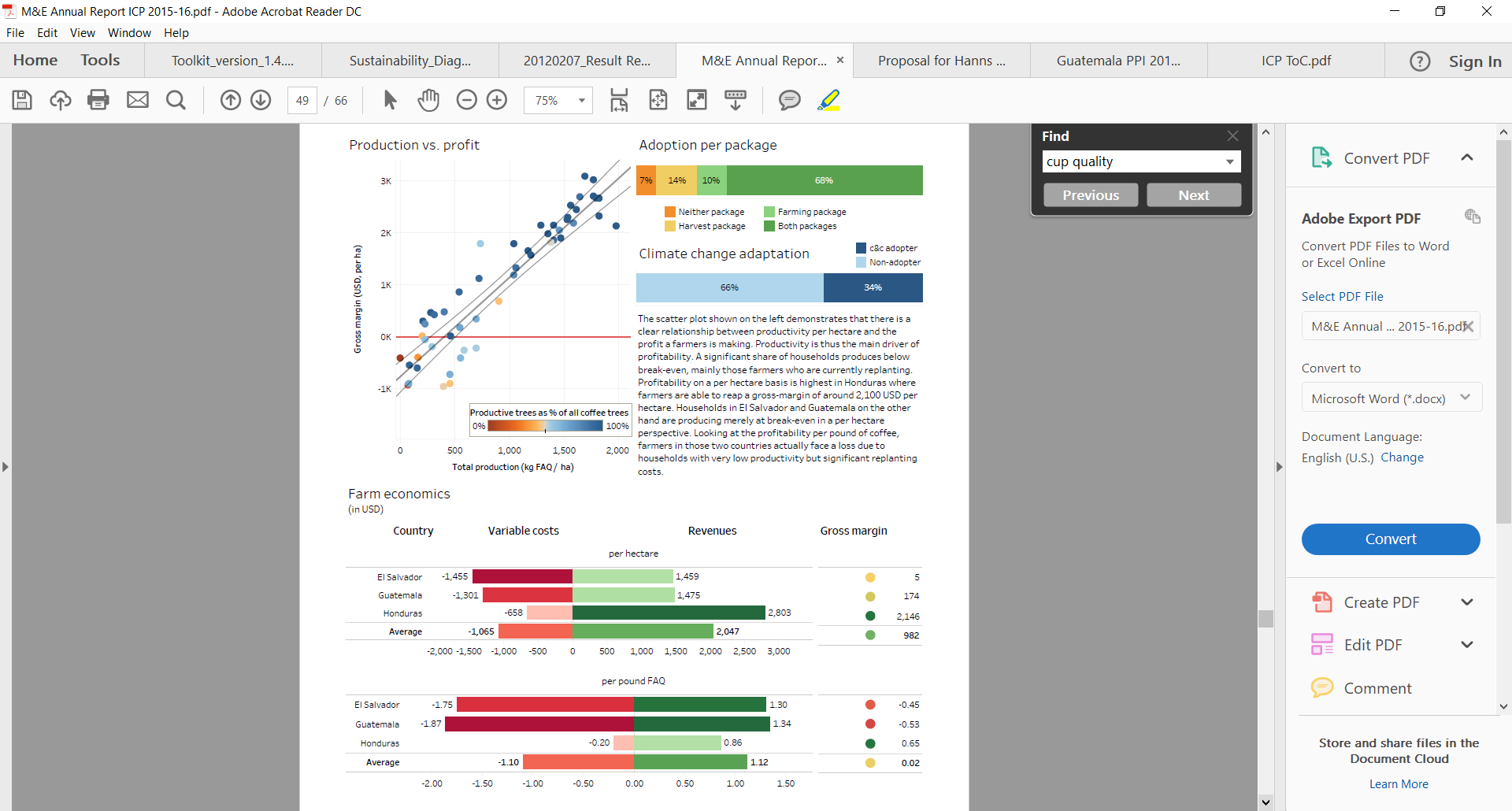 Ejemplo – Líneas Verdes de FMO
Necesidad por política interna demostrar 20% de mejora en GEI, o energía, o agua.
Costo de M&E por cliente -  USD$250 a US$1,000 (no viable para mercado meta de PyMEs)
Una propuesta diferente
Definir una lista de inversiones donde la probabilidad de no lograr 20% es casi nula
Agregar los “Sí” por política nacional (energía renovable, reciclaje, lista corta de certificaciones)
Lista ”Gris” para todo que cliente esté dispuesto a realizar M&E
M&E: tamaño y cantidad – seguimiento estadístico
Lista Pre-aprobada
Motores de diesel
Sustitución de motores para autobuses y camiones. Se busca la una reducción de al menos un 20% en materia particulada, son elegibles los siguientes reemplazos:

• Euro I a Euro II o superior
• Euro II (96) a Euro II (98) o superior
• Euro II (98) a Euro IV o superior
• Euro III a Euro IV o superior
• Euro IV a Euro VI
• Euro V a Euro VI
Ejemplo – Bono Verde FIRA -Agricultura Protegida
Cartera grande y en expansión – en particular tomate
Costo de M&E por cliente inviable – revisión ex ante y ex post para determinar para ver impacto.  
Interesados en certificación internacional Climate Bonds Initiative
Reducción GEI o vulnerabilidad (evento climáticos, resiliencia) 
Objetivos nacionales (Presidencia)
Agua, agua y agua. Resiliencia. Productividad.
Opciones
Financiar ”todo” - M&E todo y asignar a beneficios
Financiar ciertas zonas o productos selectivamente, M&E con más alta probabilidad
Financiar basado en características de la inversión (infraestructura)
Punto clave era el desempeño relativa a línea base, normalizado
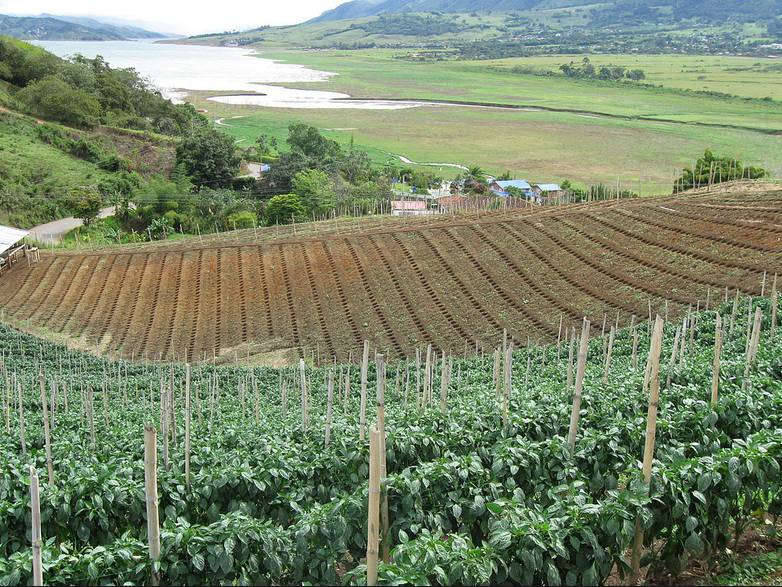 34
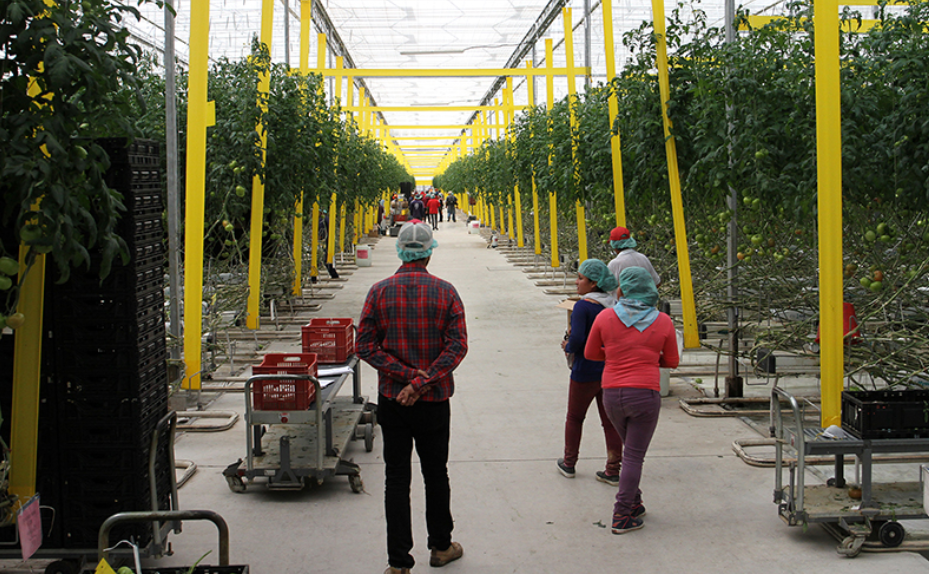 35
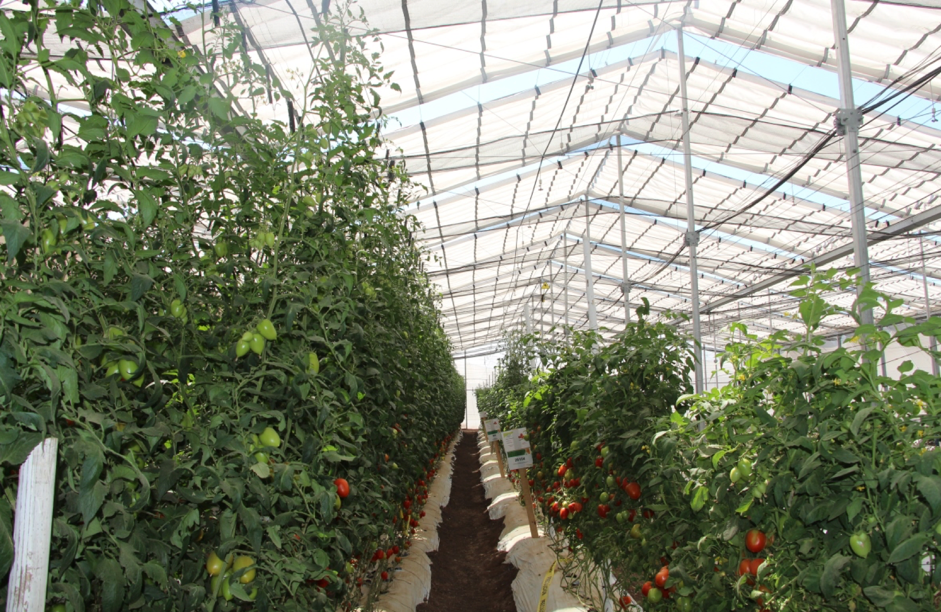 36
Ejemplo – Bono Verde FIRA -Agricultura Protegida
Comparaciones a través de múltiples dimensiones relacionadas con la sostenibilidad
Productividad
Requisitos de suelo y tierra
Uso del agua
Vulnerabilidad
Huella de GEI
Energía usada
Insumos químicos (fertilizantes y pesticidas)
Residuos
Cuestiones laborales
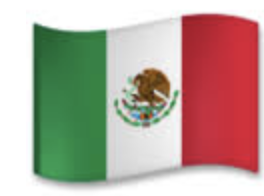 Ejemplo – Bono Verde FIRA -Agricultura Protegida
Comparaciones a través de múltiples dimensiones relacionadas con la sostenibilidad
Productividad
Requisitos de suelo y tierra
Uso del agua
Vulnerabilidad
Huella de GEI
Energía usada
Insumos químicos (fertilizantes y pesticidas)
Residuos
Cuestiones laborales
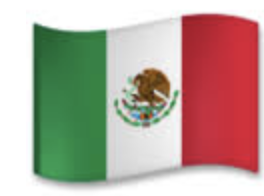 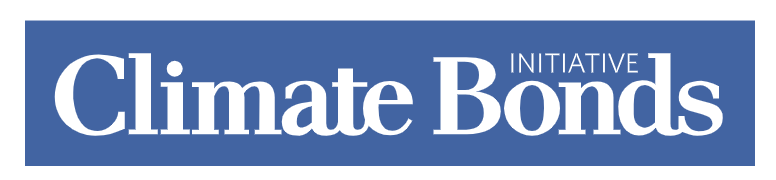 Ejemplo – Bono Verde FIRA -Agricultura Protegida
Comparaciones a través de múltiples dimensiones relacionadas con la sostenibilidad
Productividad
Requisitos de suelo y tierra
Uso del agua
Vulnerabilidad
Huella de GEI
Energía usada
Insumos químicos (fertilizantes y pesticidas)
Residuos
Cuestiones laborales
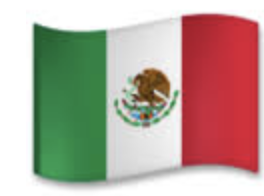 Varias tecnologías desde baja a alta tec
Invernaderos y 
Malla Sombra
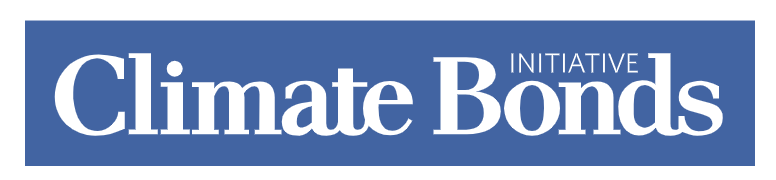 Conclusiones
Consideraciones M&E deben que ser incorporados en el diseño del proyecto (iniciativa, programa, política, línea de crédito)
Objetivos Programáticos
Factibilidad y costo de demostrar resultados
Mucho cuidado (Ifs en particular):
Cuidado con la ”caja negra”
No confundir intenciones y resultados 
Definir meta, estrategia, indicadores
Invertir en planificación ahorra mucho dinero y confusión, y permite programas mejor direccionados con la misión y objetivos y más costo-efectivos.